Powerschool login Click the link below to access the Powerschool:https://powerschool.avhsd.org/public/
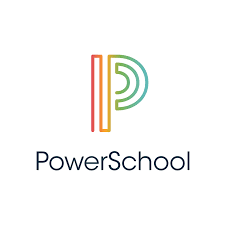 AV High School DistrictApp through GoogleClick the link below to access the school district resources:https://play.google.com/store/apps/details?id=com.blackboard.community.avdistrict